President’s Day Lecture:Advanced Nearest Neighbor Search
[Advanced Algorithms, Spring’17]
Announcements
Evaluation on CourseWorks
If you think homework is too easy (or too hard):
mark “appropriateness of workload”
2
Time-Space Trade-offs (Euclidean)
query
time
space
low
high
medium
medium
1 mem lookup
high
low
[Indyk’01, Panigrahy’06]
Sample a few buckets in the same hash table!
4
Near-linear Space
5
Beyond LSH
Hamming
space
LSH
Euclidean
space
LSH
6
New approach?
A random hash function, chosen after seeing the given dataset
Efficiently computable
Data-dependent hashing
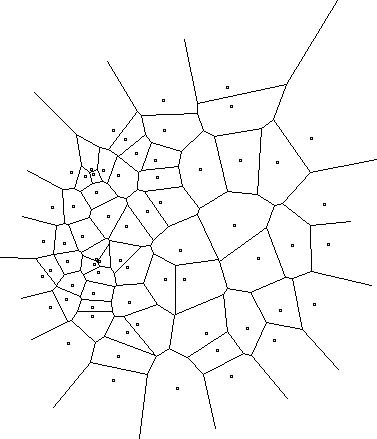 7
[Speaker Notes: Example:  Voronoi diagram
but expensive to compute the hash function]
Construction of hash function
[A.-Indyk-Nguyen-Razenshteyn’14,  A.-Razenshteyn’15]
Two components:
Nice geometric structure
Reduction to such structure
has better LSH
data-dependent
8
Nice geometric structure
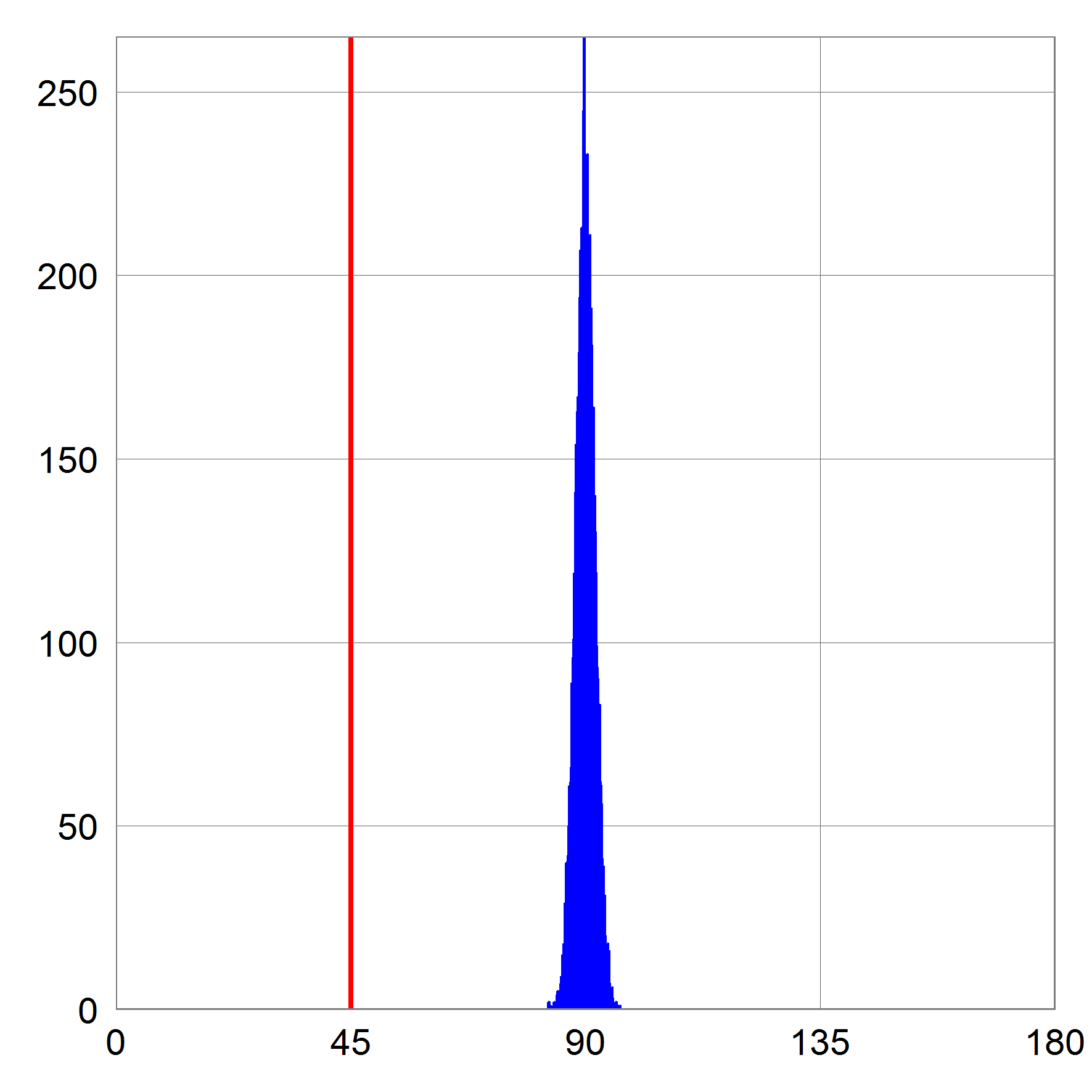 9
Alg 1: Hyperplanes
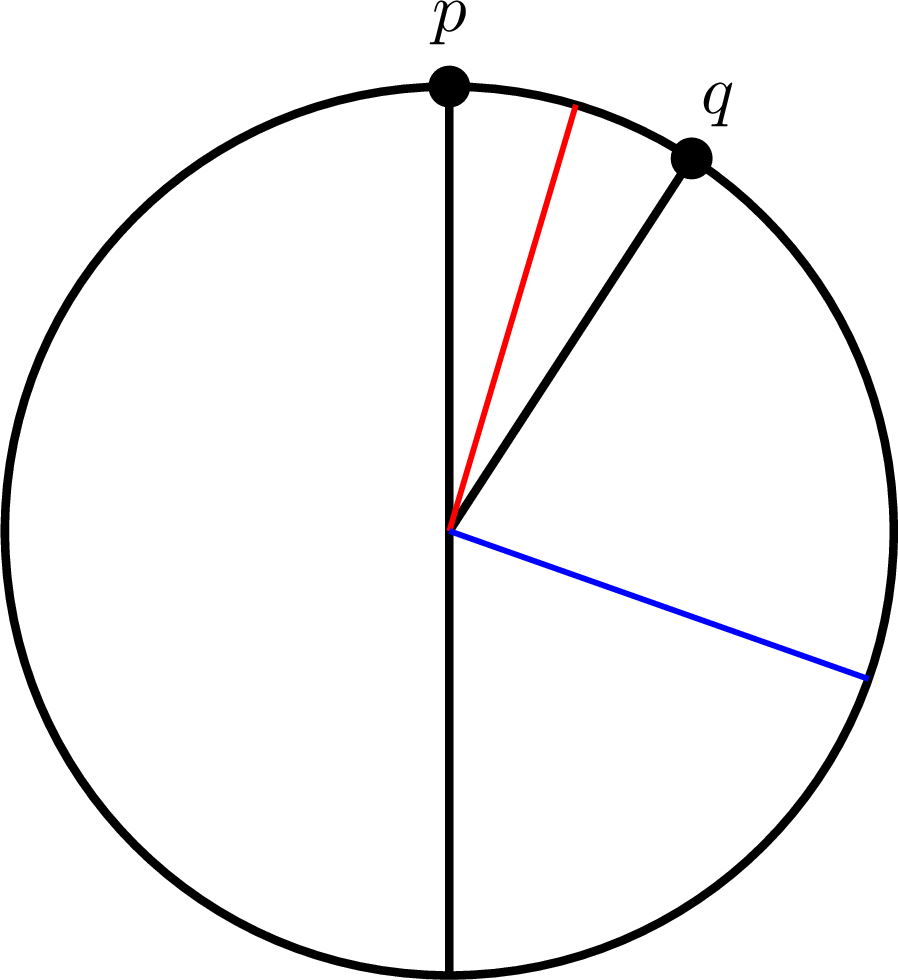 [Charikar’02]
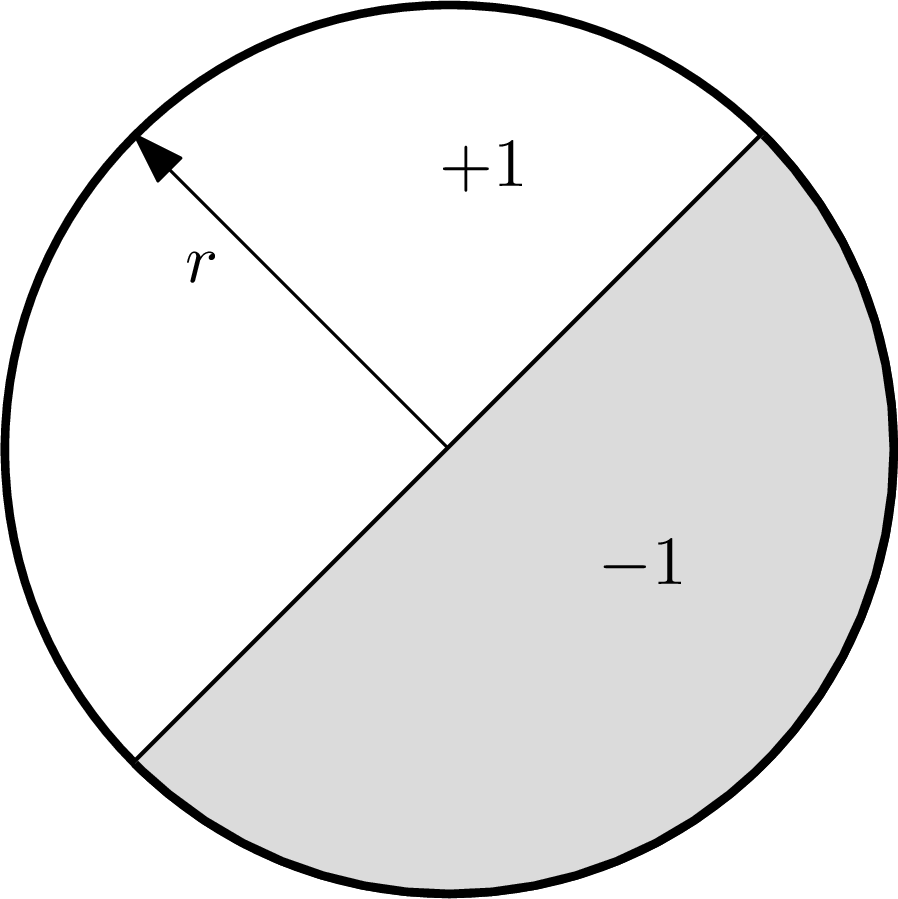 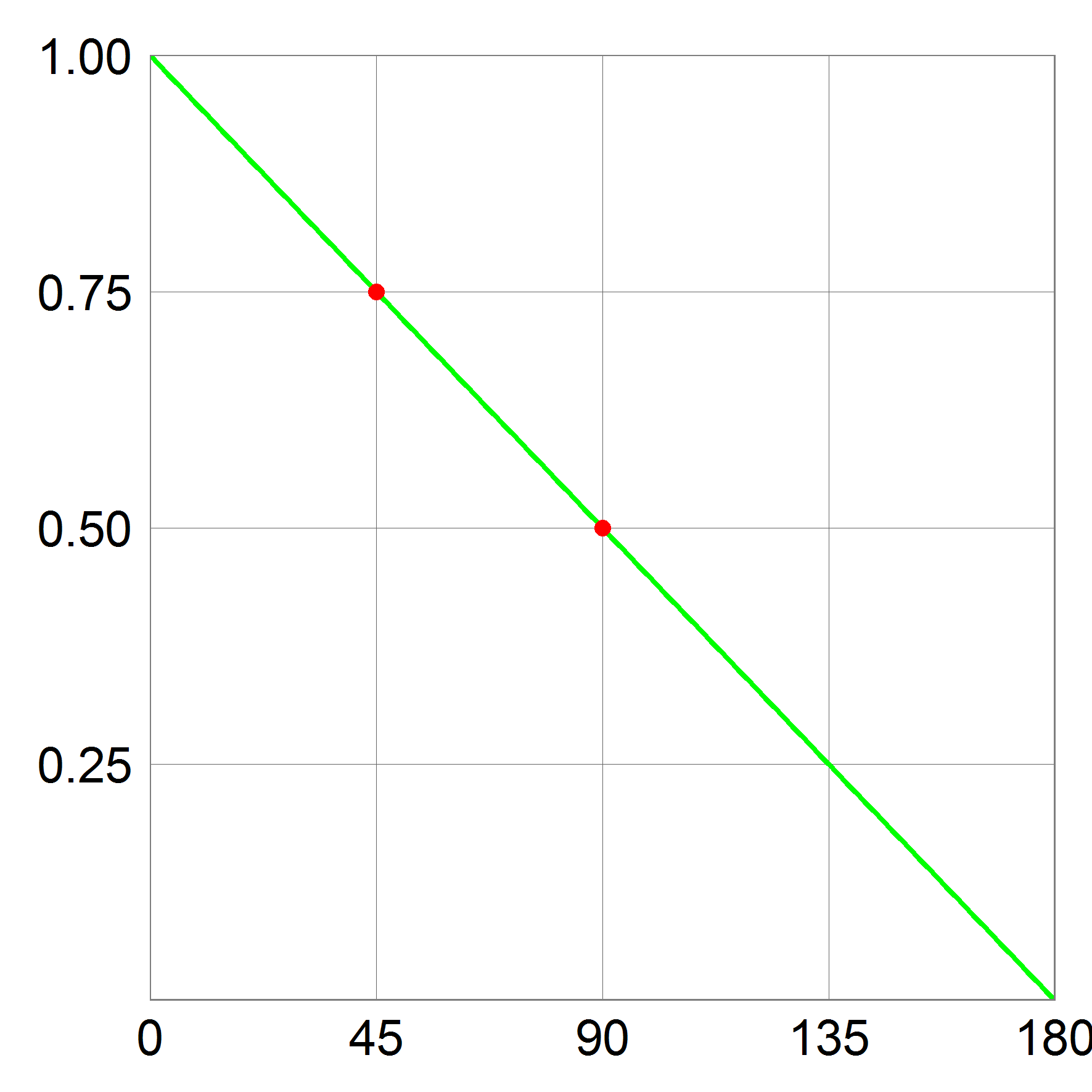 10
Alg 2: Voronoi
[A.-Indyk-Nguyen-Razenshteyn’14] based on [Karger-Motwani-Sudan’94]
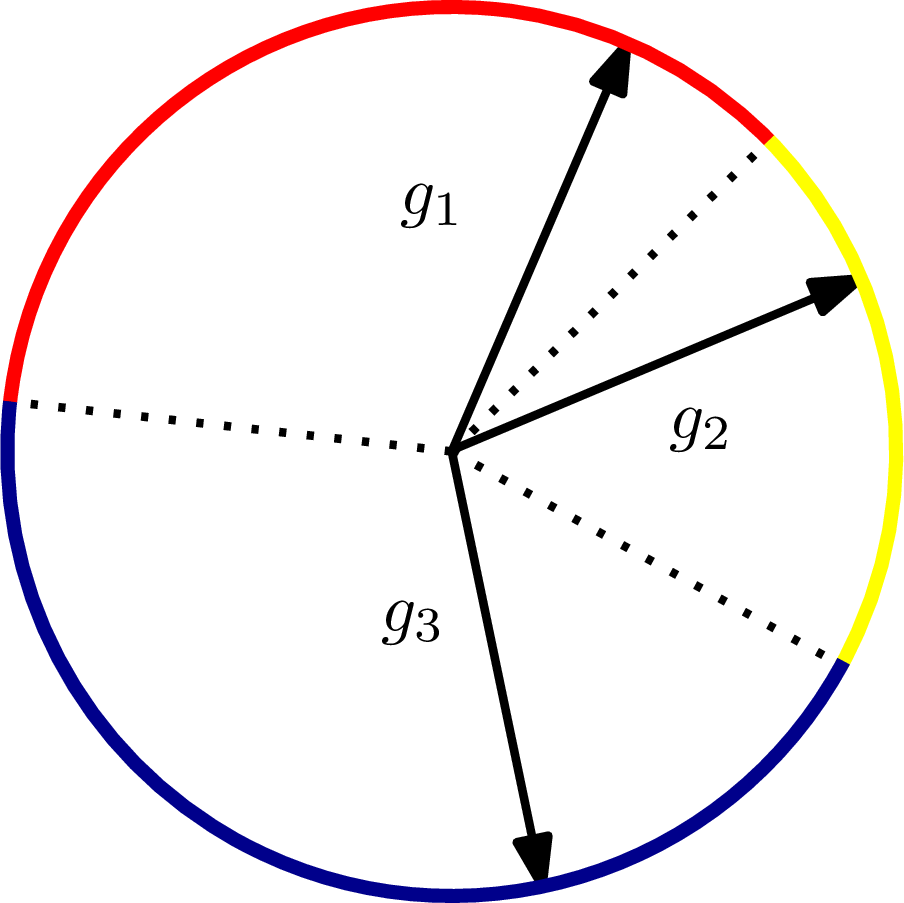 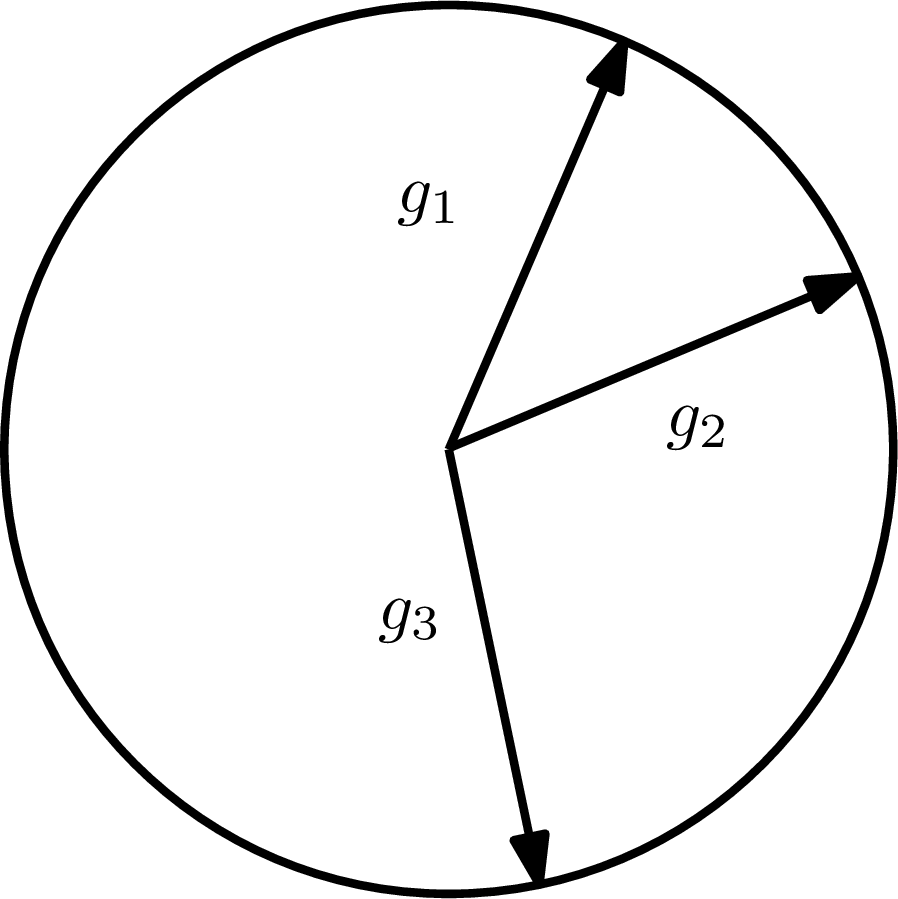 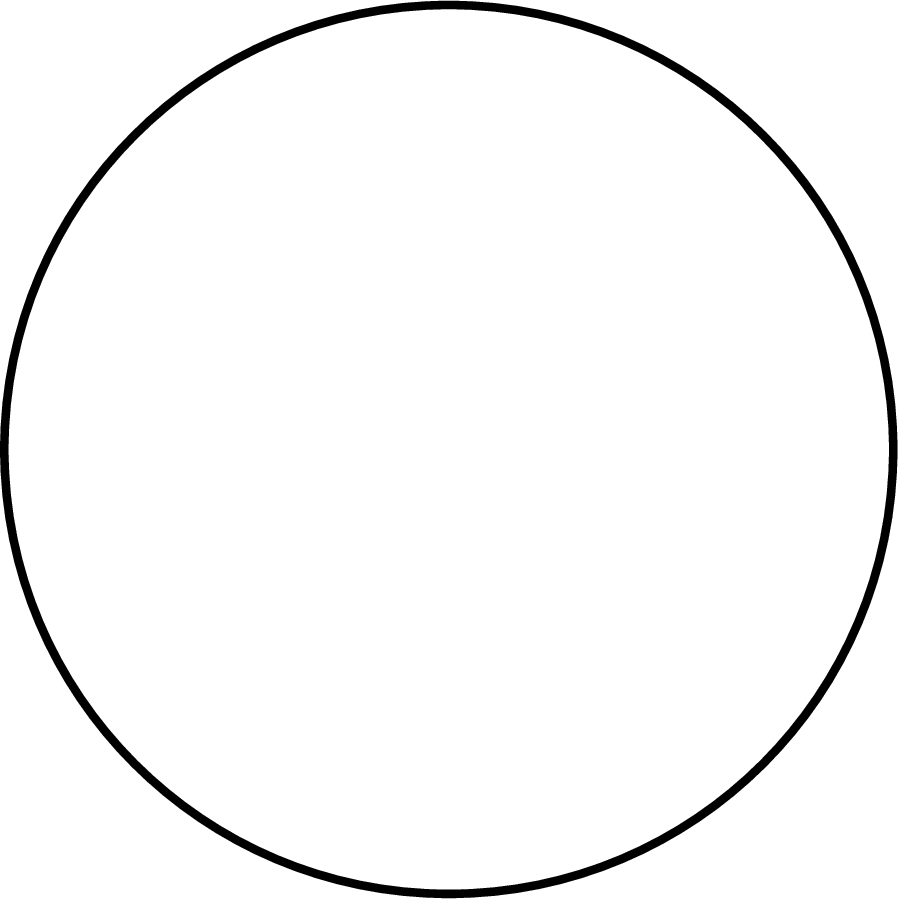 11
Hyperplane vs Voronoi
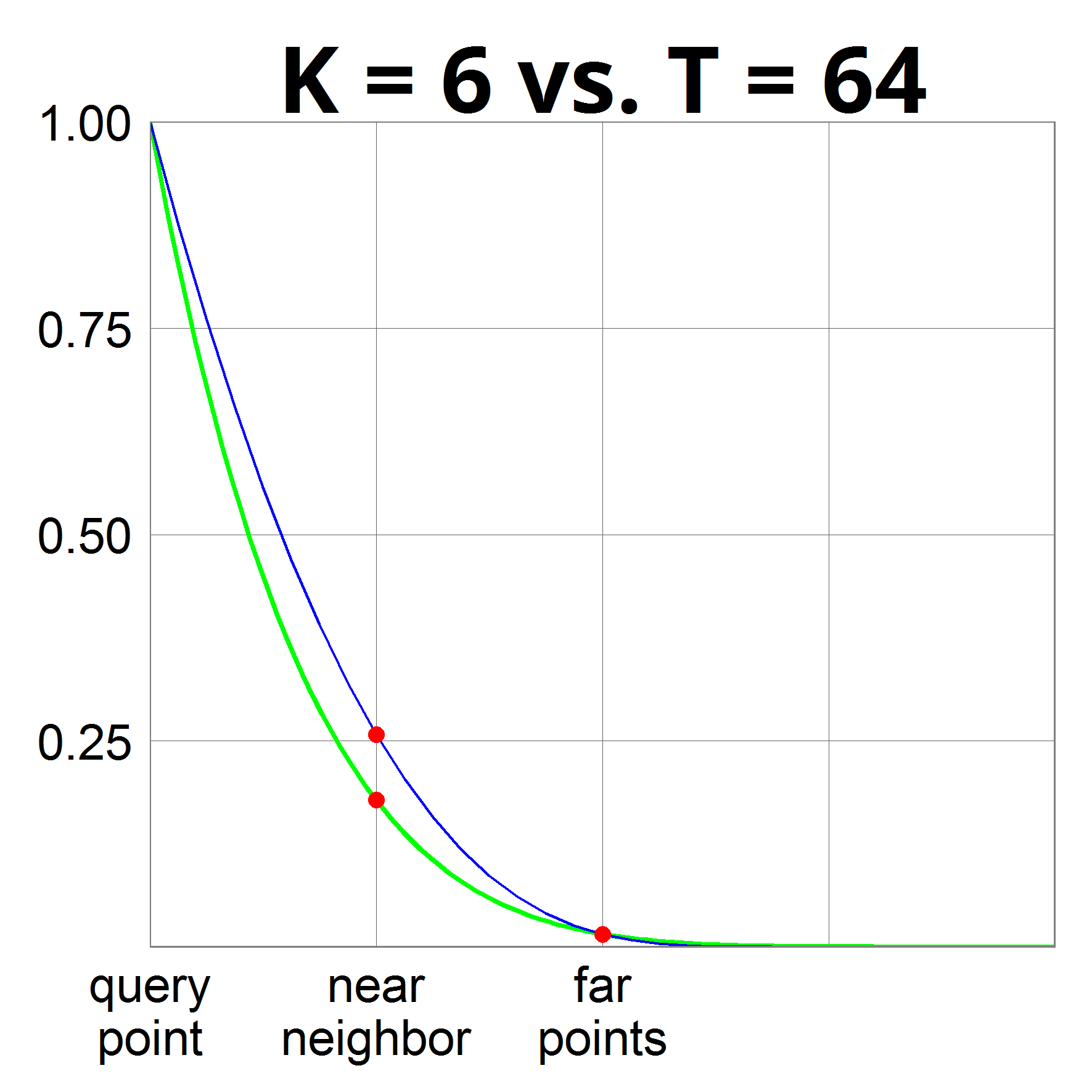 12
Reduction to nice structure (very HL)
Idea: 
iteratively decrease the radius of minimum enclosing ball OR make more isotopic

Algorithm:
find dense clusters
with smaller radius
large fraction of points
recurse on dense clusters
apply VoronoiLSH on the rest
recurse on each “cap”
eg, dense clusters might reappear
Why ok?
13
*picture not to scale & dimension
Hash function
Described by a tree (like a hash table)
14
*picture not to scale&dimension
Dense clusters
?
Tree recap
16
NNS: conclusion
1. Via sketches
2. Locality Sensitive Hashing
Random space partitions
Better space bound
Even near-linear!
3. Data-dependent hashing even better
Used in practice a lot these days
17